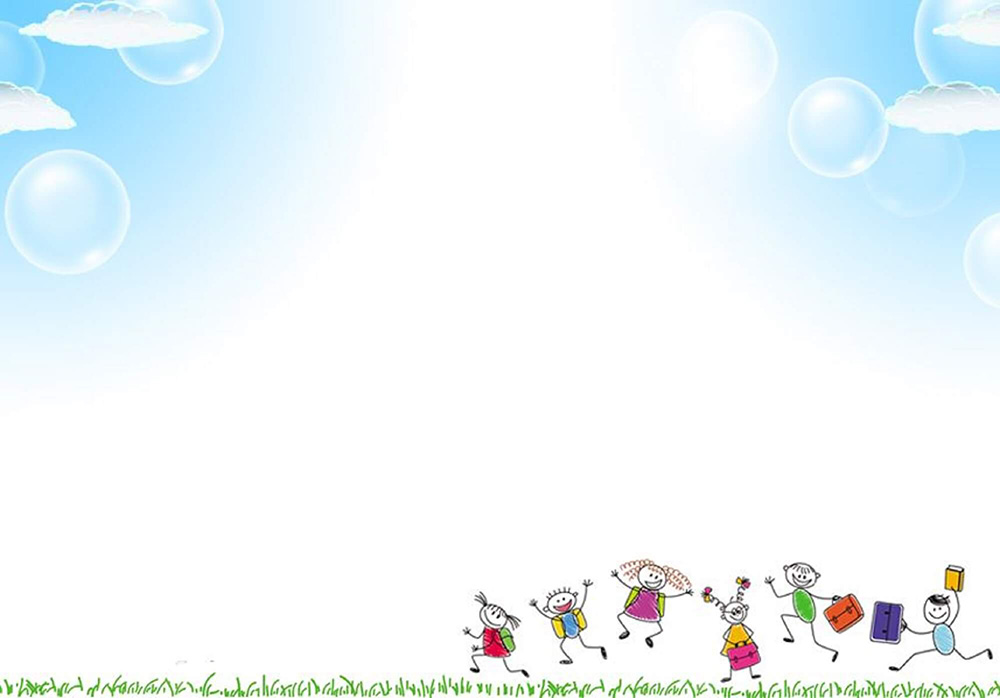 PHÒNG GD & ĐT QUẬN LONG BIÊN
TRƯỜNG MẦM NON HOA SỮA
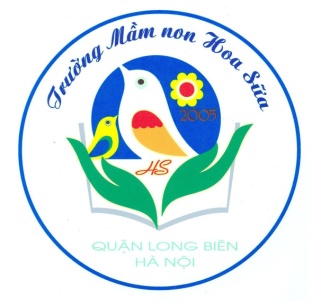 GIÁO ÁN 
LĨNH VỰC PHÁT TRIỂN VẬN ĐỘNG
- VĐCB : Ném trúng đích bằng 1 tay 
- TC : Sói ơi ngủ à 
- Lứa tuổi : MGB C4
NĂM HỌC 2024 - 2025
1. Ổn định tổ chức
Khởi động
2. PP hình thức tổ chức *Bài tập phát triển chung
* VĐCB : Ném trúng đích bằng 1 tay
*TC :Sói ơi ngủ à
3.Kết thúc